Ressources et outils en ligne
Congres Frans: 21,22 april 2022
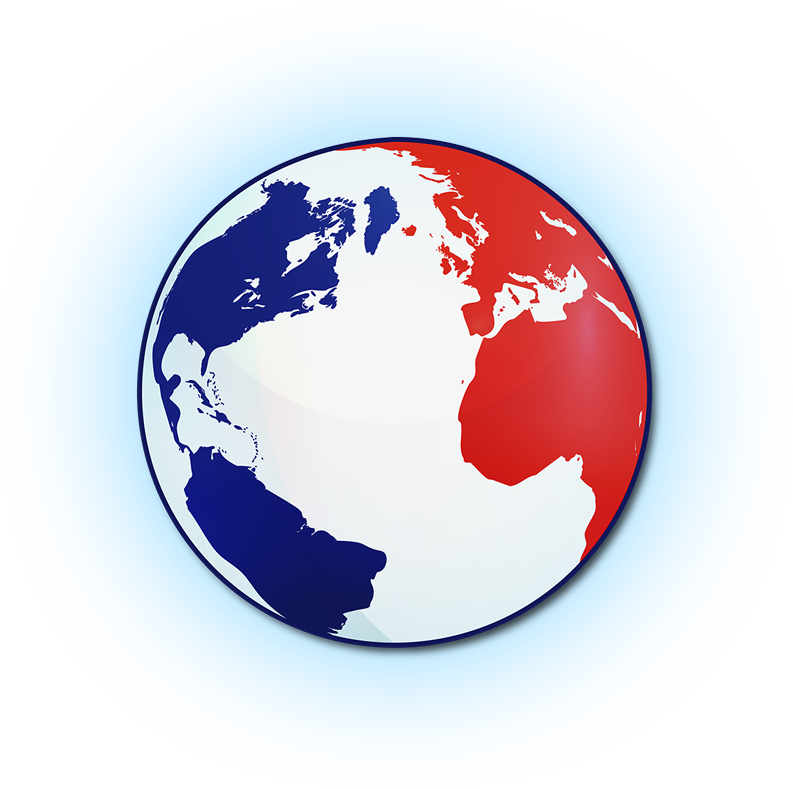 Wie ben ik?
https://www.docentenhelpdesk.nl/

https://www.facebook.com/groups/docentenhelpdeskcommunity/
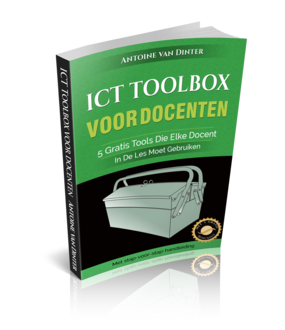 2: DENKEN, DELEN, UITWISSELEN (DDU)
TV5: la bibliothèque numérique
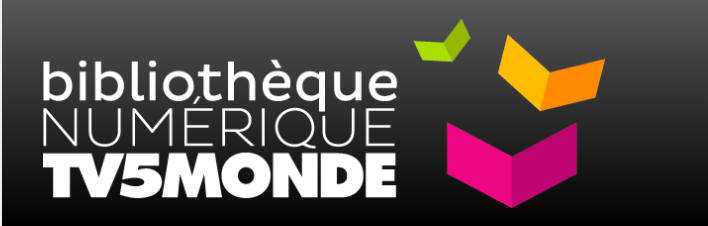 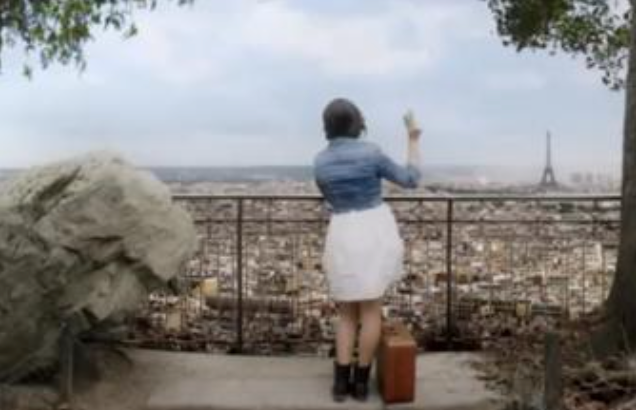 TV5: Paroles de clips
Angèle – Bruxelles, je t’aime
Indila – Dernière danse
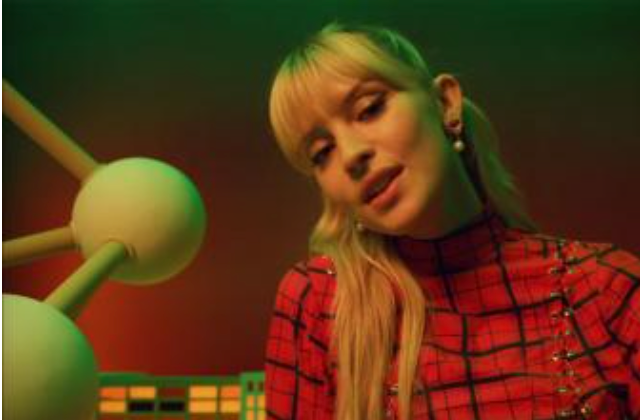 Ça bouge en France!
Première classe: débuter gratuitement en français
Le webinaires
1jour1actu
1jour1actu
Avez-vous déjà vu …
Avez-vous déjà vu …
Bronnen organiseren
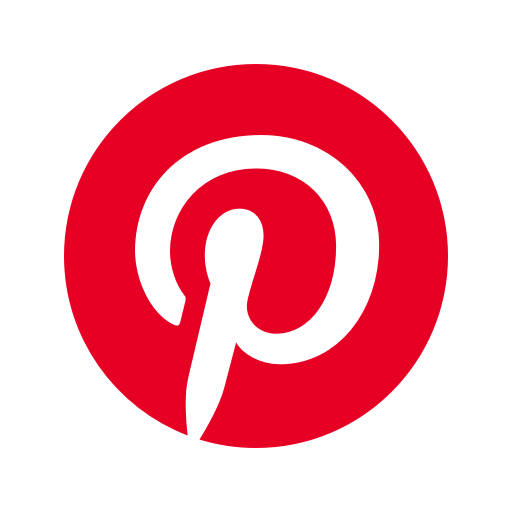 Links
http://linoit.com/users/antoinevandinter/canvases/CF%202022%3A%20outils%20en%20ligne 

Alle links in deze powerpoint zijn aanklikbaar. Door op de plaatjes te klikken kom je bij de verschillende sites uit.